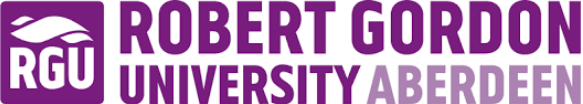 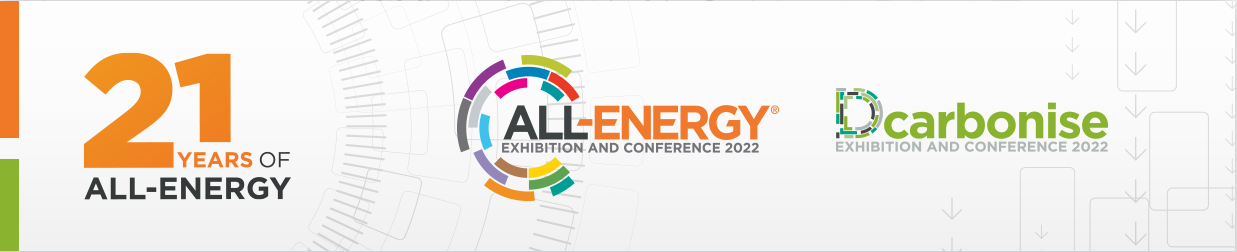 Title: “Developing a Capacity Sizing and Energy Management Model for a Hybrid Photovoltaic-Hydrogen Grid-connected Building Scenario”
1
Presented by: Ayatte I. Atteya
Supervised by: Dr. Dallia Ali - Dr. Mamdud Hossain
School of Engineering, Robert Gordon University (RGU)
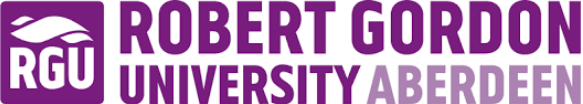 Outline
2
Introduction
Green Hydrogen Energy Storage
Rationale of the proposed Research
The proposed hybrid PV-H2 system for grid-connected buildings
Case Study
Capacity sizing of the proposed system components
Energy Management Model of the proposed system components
Simulation 	Results
Conclusion
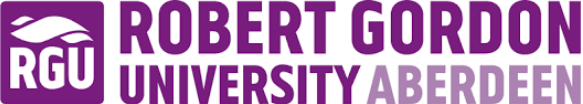 Introduction
3
In June 2019, the parliament passed a new legislation requiring the UK to bring down all greenhouse gas emissions (GHG) by 100% by 2050, compared to1990 levels.
The energy supply sector has accounted for 70% of the overall reduction in UK GHG emissions since 1990.
1990-2020
%Change
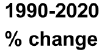 50%
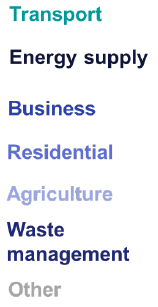 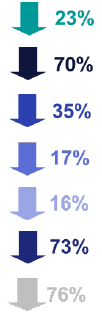 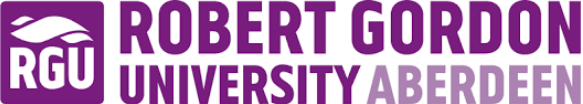 Introduction
4
Energy Supply Sector has been the second largest contributor to GHG emissions in 2020 after transport sector, constituting 21% of total GHG emissions.
The share of renewable energy mix is required to increase by more than twice its current amount to achieve the Zero-Carbon ambition.
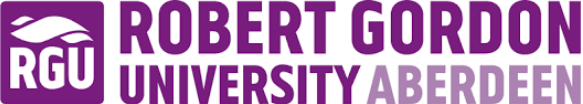 Introduction
5
Fossil-fuel spinning reserves running without energy storage
The admission of renewable energy systems into the grid is subject to significant variability due to their intermittency, requiring central generations to cover any transient variation between renewable power input and consumer demand.
Improvement of Power Plant Profile with Energy Storage
Charging Storage during hours of low demand
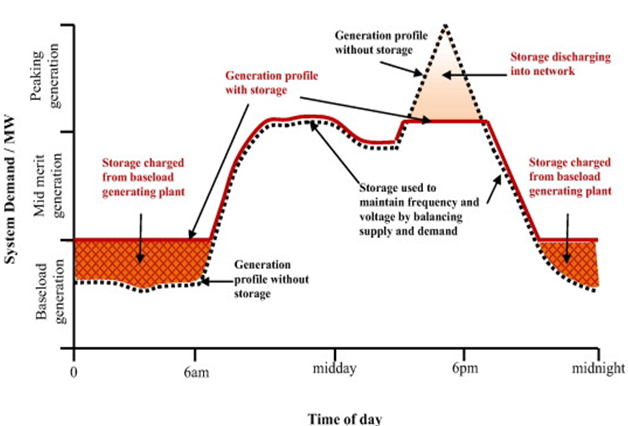 Discharging storage during hours of high demand
Suggested Solution
Generation profile without energy storage
Generation profile with energy storage
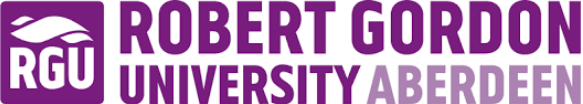 Green Hydrogen Energy Storage Systems
6
By-Products
H2 Implementation
H2 Storage
H2 Production
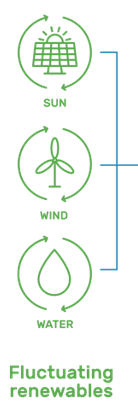 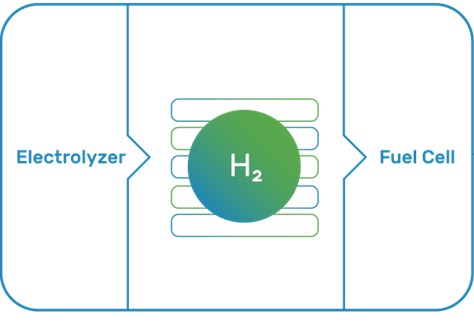 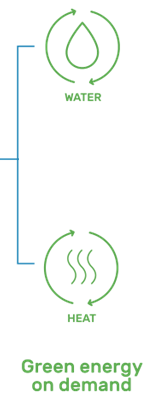 H2 Storage System
H2O
Electrical Energy Input
Electrical Energy Output
H2 Gas
H2 Liquid
Solid-state
O2 Output
H2 for other uses
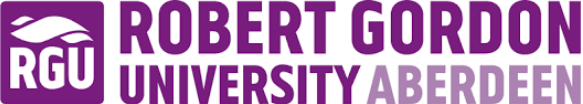 Rationale of the Proposed Research
7
The integration of Renewables into Electrical Power Systems brings major technical challenges which can be addressed by integrating Green Hydrogen Energy Storage (HES); however, integrating HES requires:
Scheduling the operation of the hydrogen system components with other parts of the electrical system
Meeting the energy demands
Mitigating the intermittency of renewable energy
Minimizing the GHG emissions
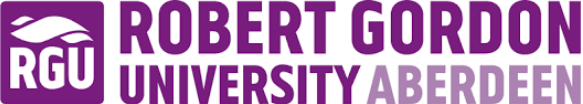 The Proposed Hybrid Photovoltaic-Hydrogen Energy System within a Grid-Connected Building Scenario
8
Utility Grid
Data of Solar irradiation and temperature
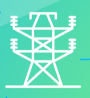 H2 Electrolyzer
Photovoltaic (PV)
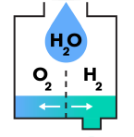 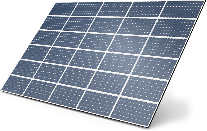 Grid import to cover deficit in green energy
Solar energy generation consumed by load demand
Surplus Energy
(Non-utilized solar energy)
The Proposed Hybrid PV-H2 Energy System

(To be sized)
Charging
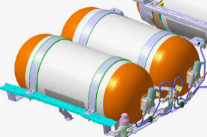 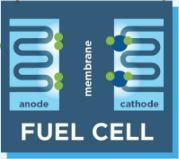 Discharging
The stored solar excess energy
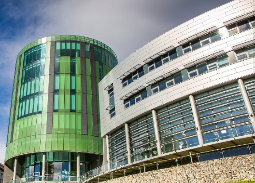 Fuel Cell
H2 Storage
RGU Campus Load Demands
[Speaker Notes: The proposed system will be based on PV and H2 Storage systems. During hours of high PV production, the excess energy from PV will be used to generate Green H2 by electrolyser, then the green H2 generated will be stored and discharged during the hours of off-peak generation and peak-load demand through a FC facility, to cover the shortage in PV production. The grid import will only take place to cover the deficit from both PV and H2 fuel cell.]
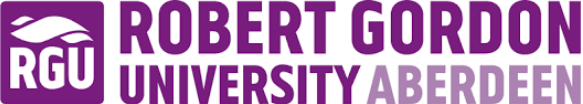 Case Study: Sir Ian Wood Building (SIWB) – RGU Campus
9
The proposed system sizing and energy management modelling has been developed for SIWB (as case study) based on its actual hourly load demand profile for the year 2020/2021
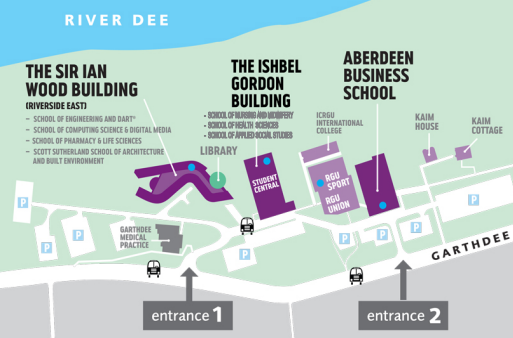 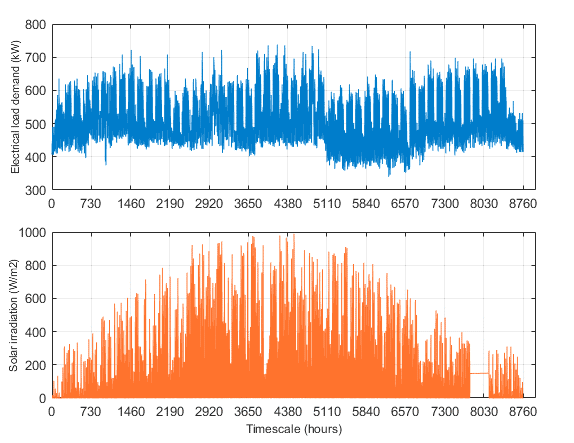 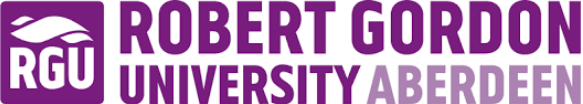 Simulating the Building Currently Installed PV Capacity
10
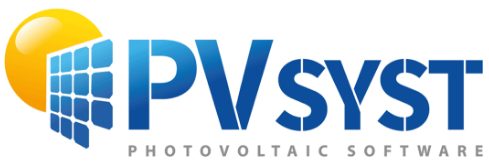 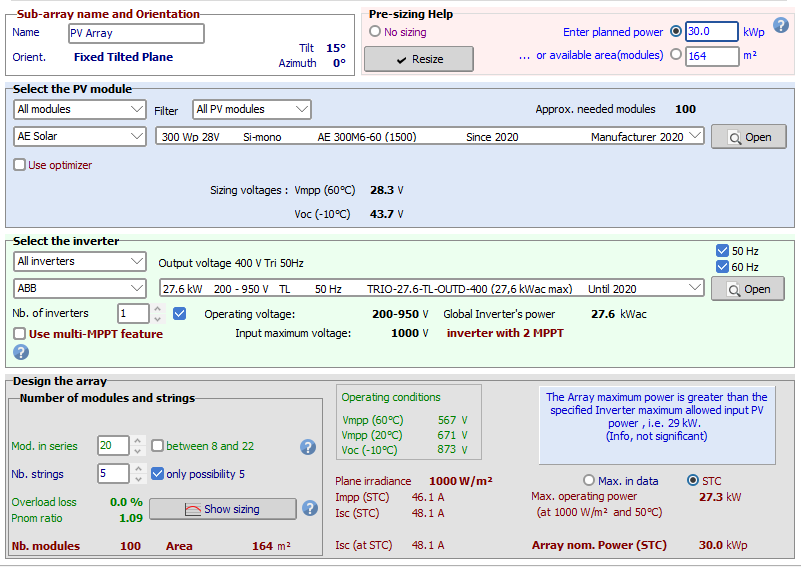 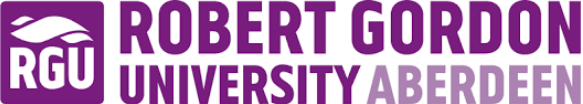 Simulating the Building Currently Installed PV Capacity
11
Monthly Load Energy consumption
Solar Energy fed to load demand
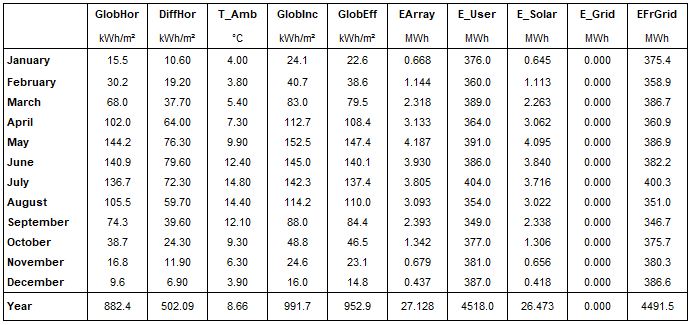 2.42 kWh/kW/day x 30 kW x 365 days = 26.47 MWh
Total useful Solar Energy Production at the output of PV inverter
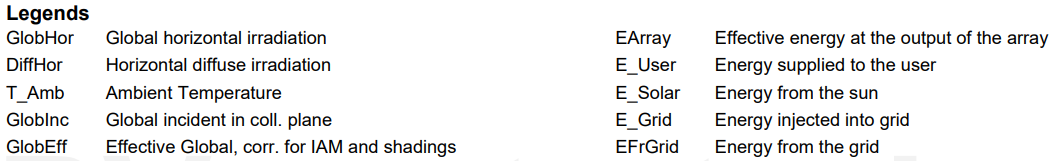 [Speaker Notes: The results of PVSyst simulation has shown that the PV system currently installed is only able to supply 0.6% from total load demands]
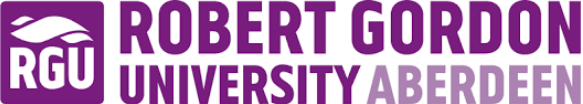 Sizing of the Proposed PV System Capacity
12
The size of the proposed PV capacity can be calculated based on the PV capacity factor, defined as the percentage of the average output power from the PV to the rated power of PV module:
PVGIS Data of Hourly Solar Irradiation over one-year
Modelling and Simulation of the Proposed PV System Capacity with no H2 Energy Storage
13
PVSyst Simulation Results - Monthly Solar energy production by the proposed PV capacity
PVSyst Simulation Results – Performance of the proposed grid-connected PV capacity in feeding load demands with no H2 energy storage
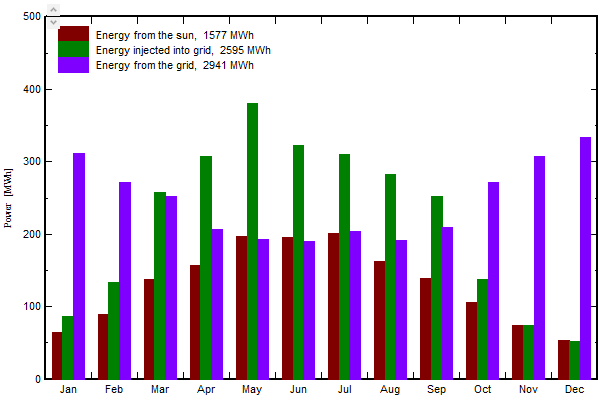 Total useful PV Production at the output of PV inverter
Analysis Results of the Proposed PV System Capacity with no H2 energy Storage
14
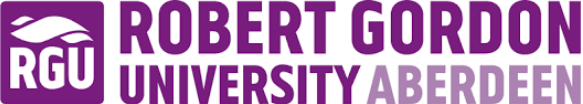 Sizing of the Proposed H2 Electrolyser
15
The electrolyser can be sized as 50% of the proposed PV capacity to compensate for the level of underutilization during the hours of low availability of solar energy.
NEL A1000 H2 electrolyser (A-Series stacked together)
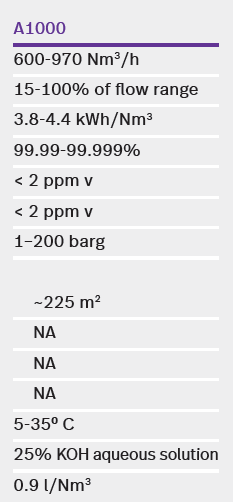 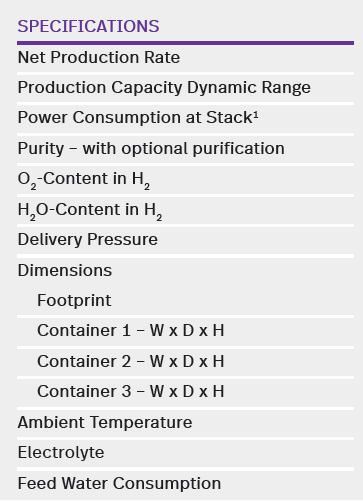 Satisfying the proposed Size of H2 Electrolyser
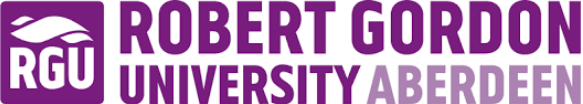 Sizing of the Proposed H2 Fuel Cell
16
The H2 fuel cell has been sized to cover the maximum power deficit that can occur by the proposed PV capacity during the hours of minimum solar production.
PVSyst Simulation Results of Solar Energy Production at the output of PV Inverter during the month of December
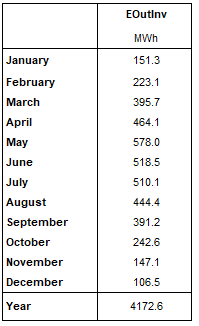 Comparison of Solar Energy output at PV inverter and Actual Load Demand during 30th December
30th December
Day at which occurs minimum PV Production (56 kWh daily production)
A 500-kW closest standard size of fuel cell capacity can be considered, enough to cover the average load demand during the day of min PV production
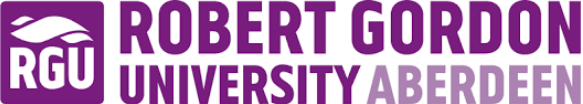 Sizing of the Proposed H2 Storage Tank
17
Based on the maximum permissible working pressure of the selected H2 electrolyser (200 bar), a BOC Manifold 15-Cylinder Pallet (MCP) with the following specifications can be selected:
Volume of H2 tank
Target Pressure
Maximum Storage Capacity
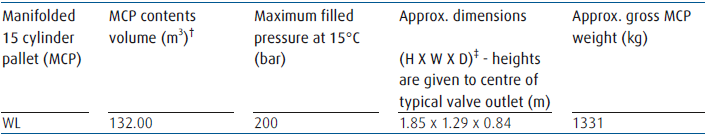 The suitability of the selected H2 tank is verified through the thermodynamic model of H2 accumulation inside the tank, considering pressure build-up and pressure decrease during charging and discharging processes of H2 tank over the year.
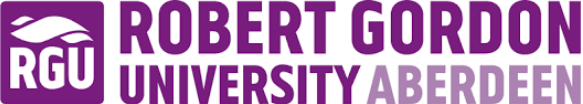 Sizing Summary of the Proposed Hybrid PV-H2 Energy System
18
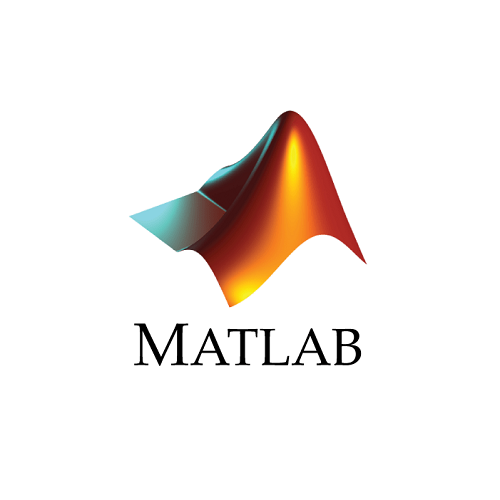 Energy Management Model
Running on an hourly-basis
over the year
To schedule the operation of proposed components and the utility grid in feeding the building demands
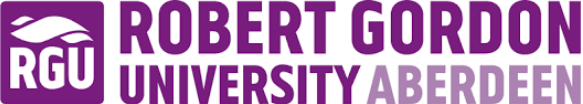 Energy Management Model – Flowchart
19
START
Initialization of component sizing developed for the Proposed Hybrid PV-H2 Energy System
Apply Scenario of PV Deficit
NO
Data input of hourly load demand profile and hourly solar irradiation
YES
B
Apply Scenario of PV excess
A
t=1
YES
NO
END
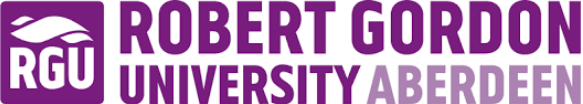 Energy Management Model – Scenario of PV Energy Excess
20
A
Stop filling H2 tank
NO
Calculate the Non-utilized PV excess
YES
NO
Evaluate mass of H2 to be sold to grid
YES
Main Function
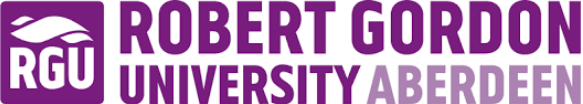 Energy Management Model – Scenario of PV Energy Deficit
21
B
NO
YES
NO
YES
Calculate the power that needs to be imported from grid
Calculate the power that needs to be imported from grid
Main Function
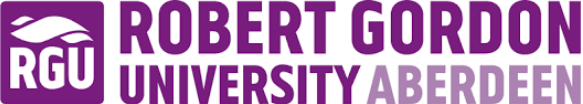 Simulation Results of Hybrid PV-H2 Energy System
22
Simulation Results over one Summer week
Simulation Results over one-year timescale
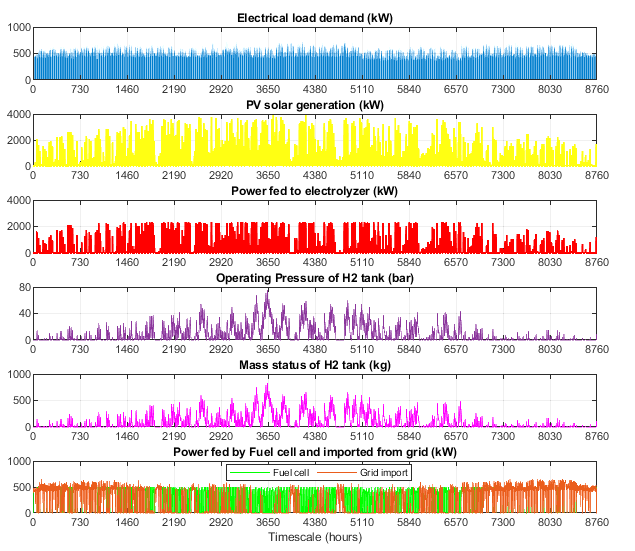 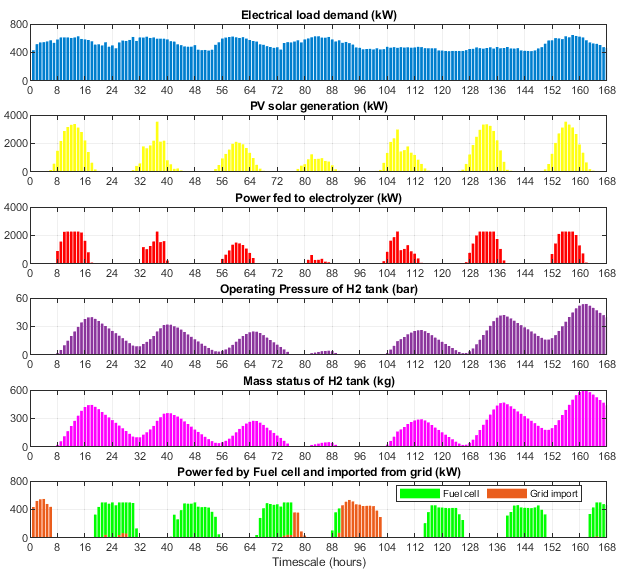 Hours of low PV production
Hours of high PV production
Electrolyser “ON”
Pressure decrease
Pressure rise
H2 Charging
H2 discharging
Fuel Cell  “ON”
Simulation Results of Hybrid PV-H2 Energy System
23
Simulation Results over one Winter week
Simulation of Hourly status of H2 tank and the associated operating pressure during the month of June
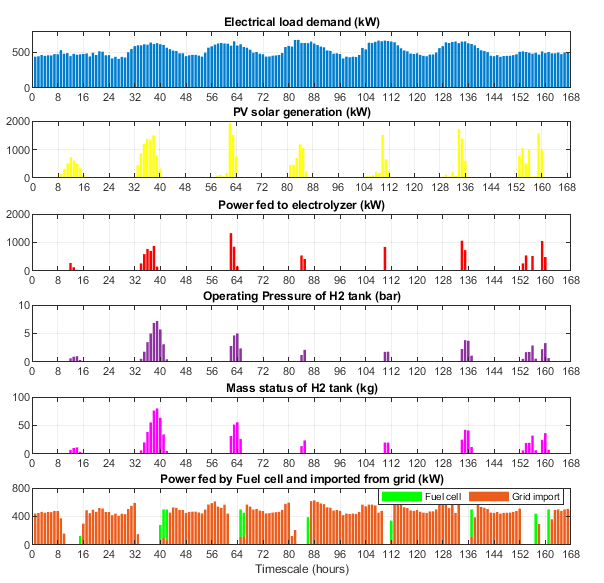 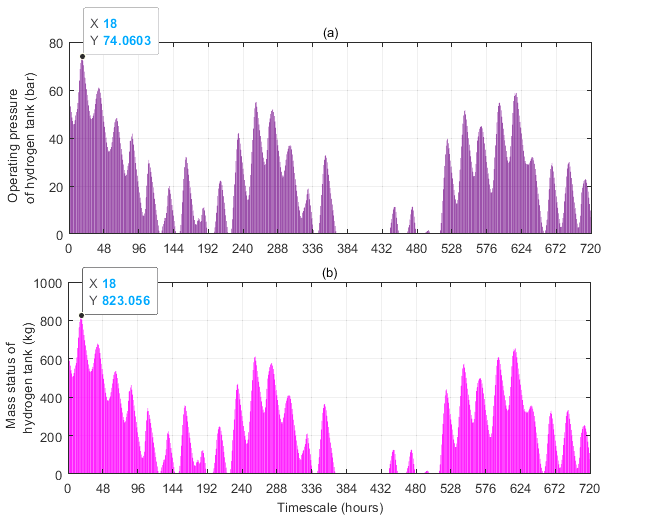 Simulation Results of Hybrid PV-H2 Energy System
24
Monthly power exchange of the proposed Grid-connected PV-H2 System in supplying the load demands
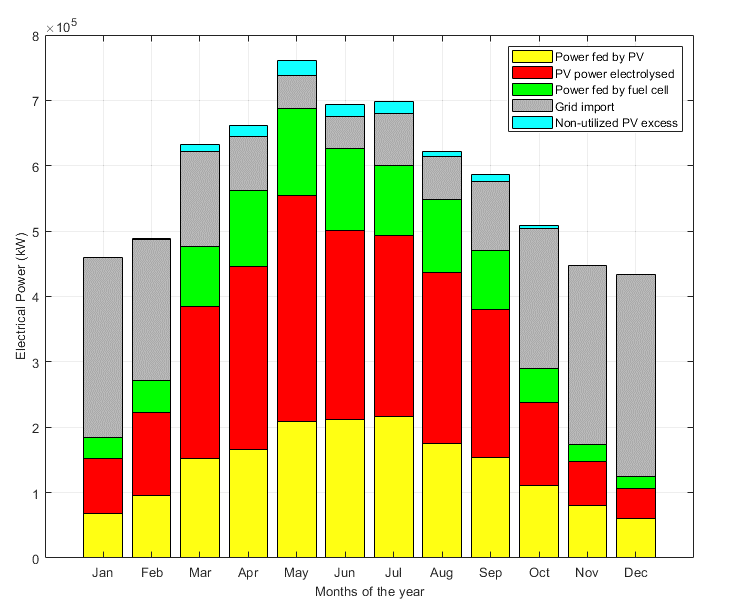 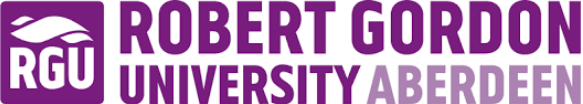 Conclusion
25
A Capacity sizing and Energy Management Modelling has been developed for the proposed hybrid Photovoltaic-Hydrogen Energy System for grid-connected building scenario to support the building sector decarbonization while ensuring a reliable system operation

The results have shown a maintained energy balance between the renewable generation, load consumption, green hydrogen production by electrolyser and consumption by fuel cell, with less contribution from the utility grid throughout the year.

The integration of the proposed Hydrogen Energy Storage System has increased the total contribution of green energy in feeding the building load demand by 21%, while improving the utilization of the proposed PV system capacity by 59%.
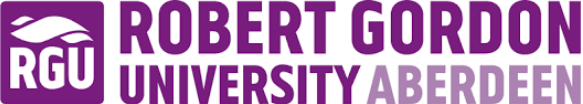 26
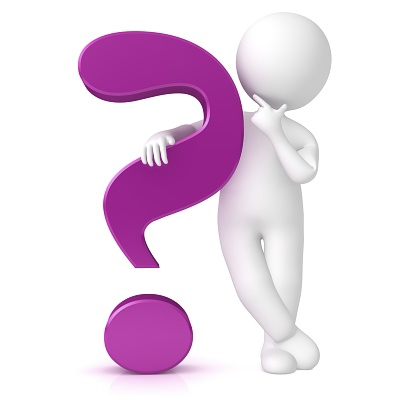 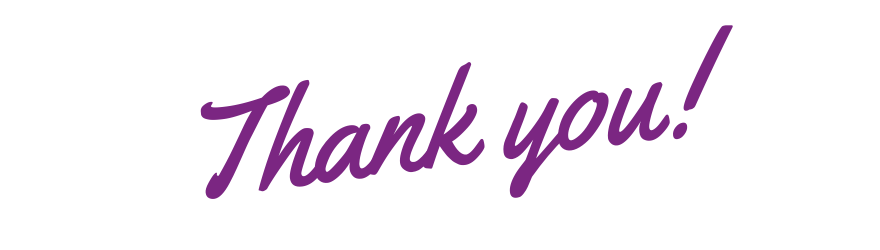 Any Questions?